歡迎蒞臨602班親會
6:30~35 報到
6:35~7:00 校務工作報告
7:00~8:00 導師/科任綜合座談
導
師
:
薛
琮
翰
桌上的信是孩子五上寫的給一年後的自己
教室後佈置全數由學生完成
個人作品掃描 qr code可連結班網觀看作品原型
科任老師介紹:
自然:李俊宏
社會:施博文
英語:李佳雯
(本學期起英語列入段考成績)
資訊:王定洋
台語:黃熒喬
音樂:陳虹燕
美勞:陳燕玲
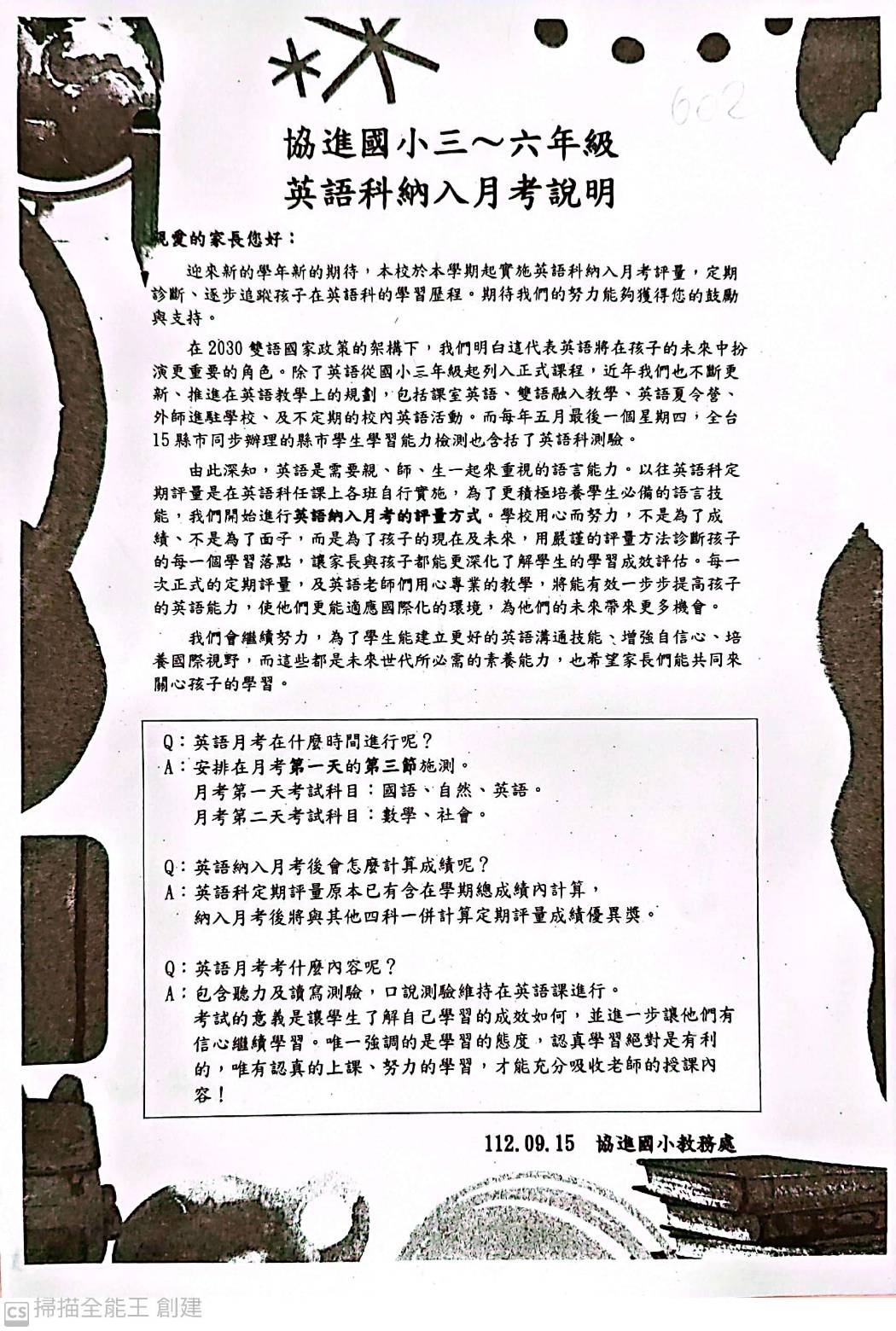 六上 [英語課] 上課重點       英語老師:   李佳雯 陳麗珍張美陽 Cher
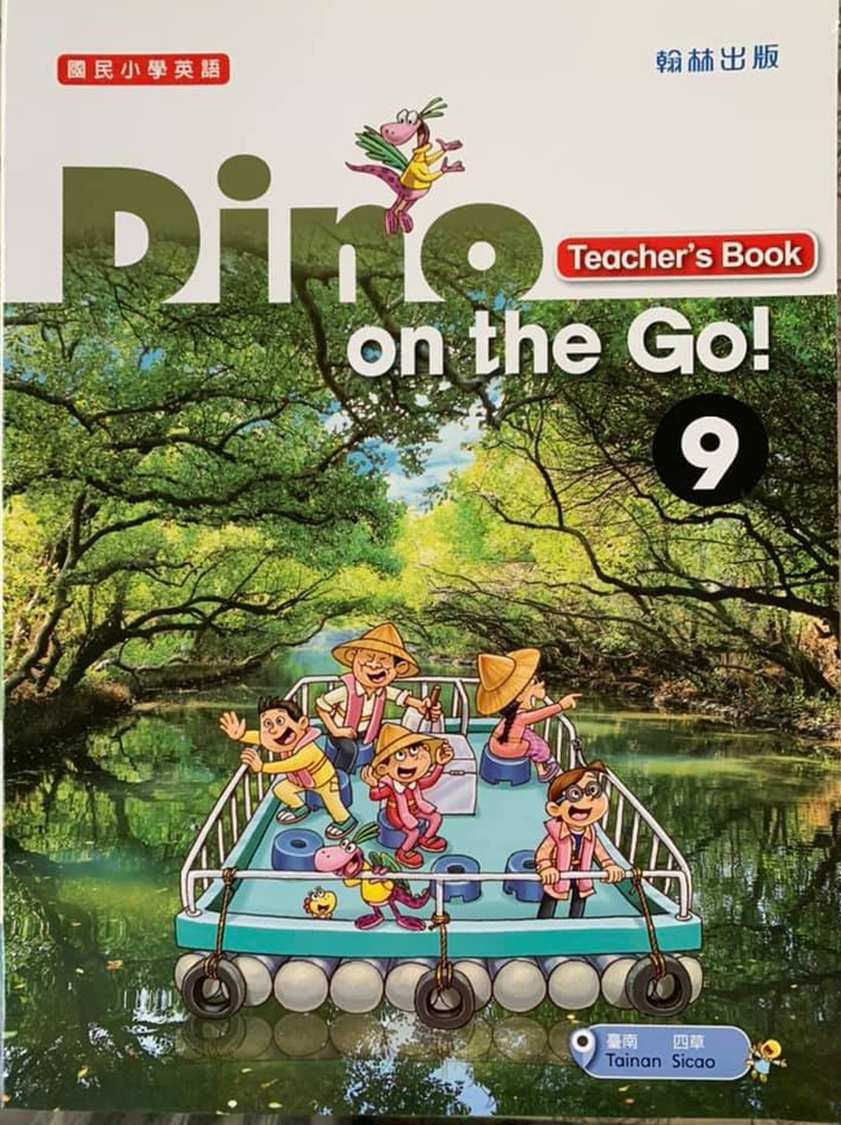 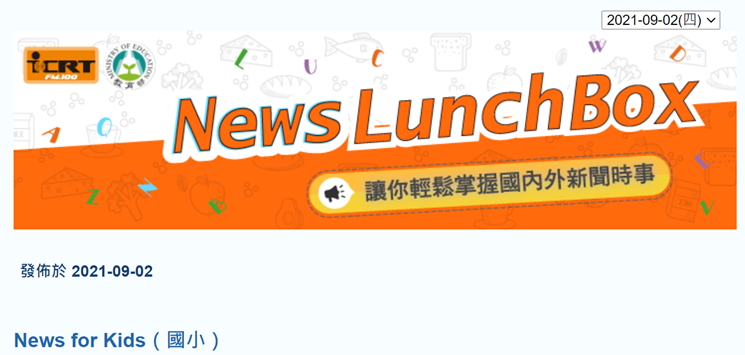 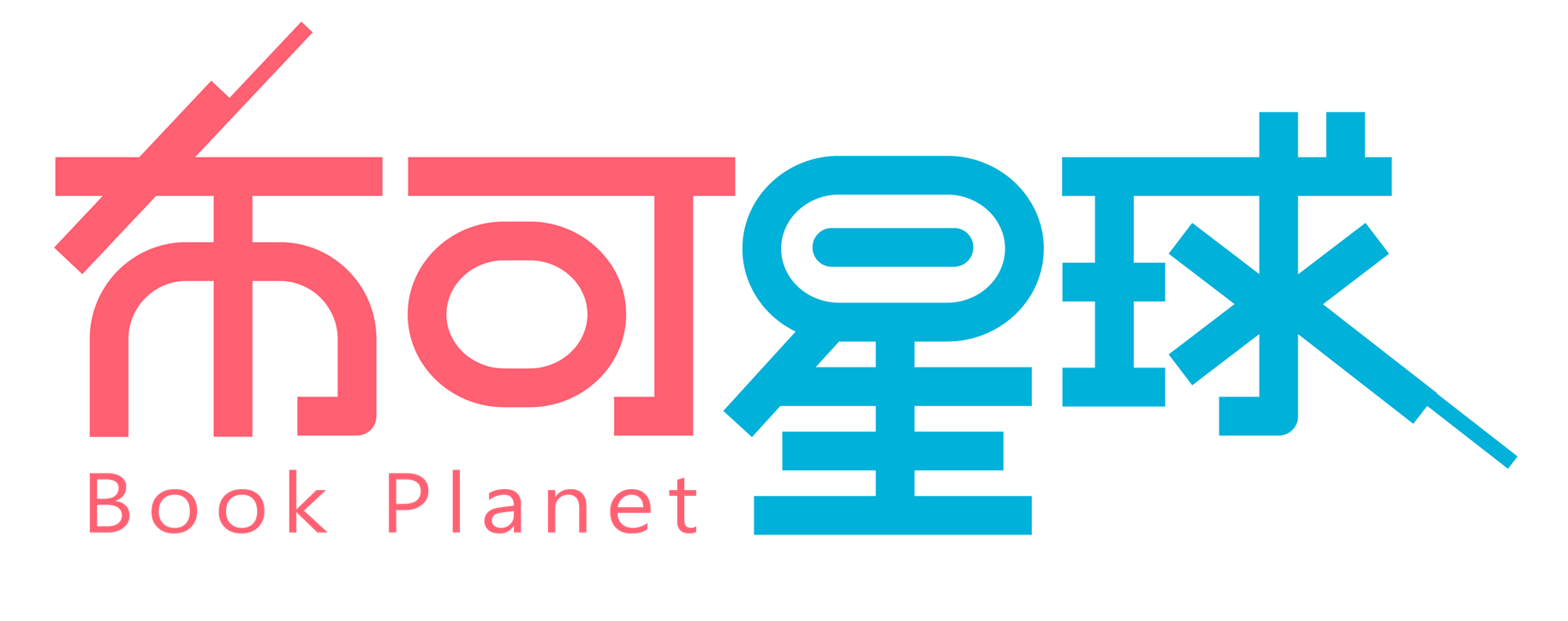 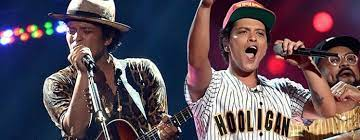 六年級閩南語科上課重點 601.602.603.604.605.606.607閩南語老師:黃嫈喬         112學年閩語線上教室代碼qcm3bgb
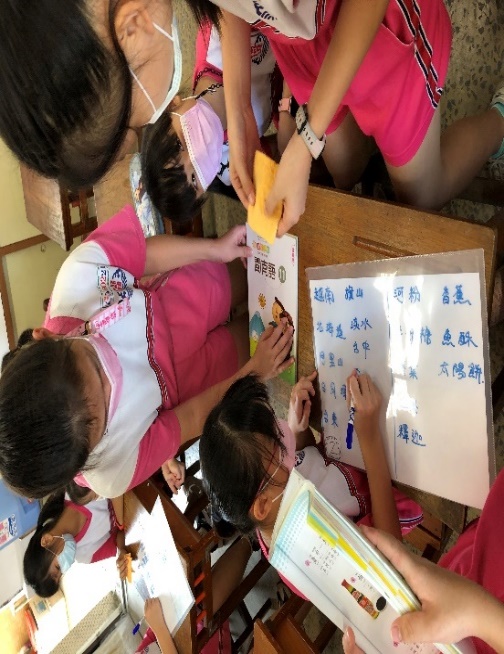 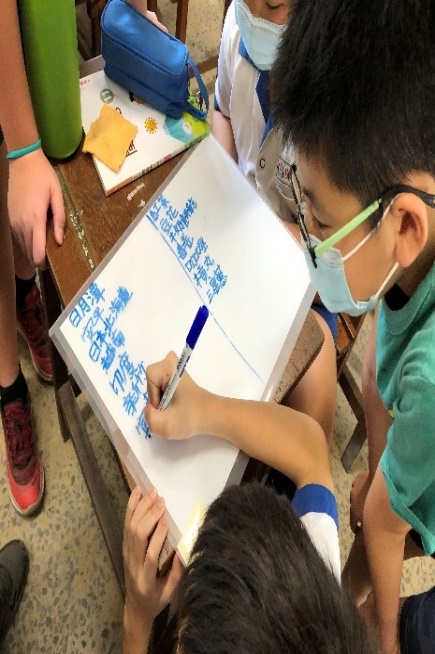 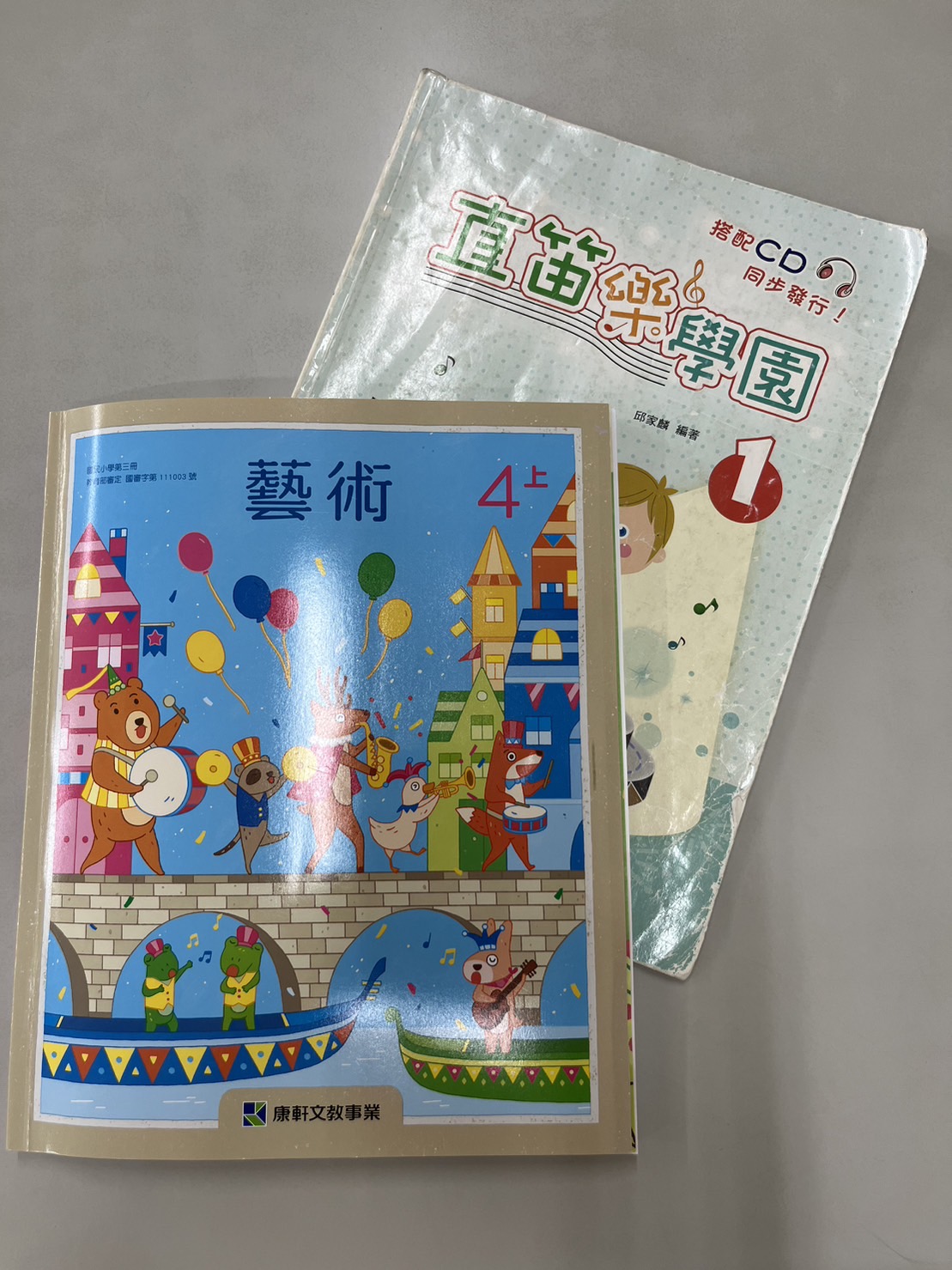 112學年度 音樂課程介紹
授課教師：陳虹燕
1.根據不同年級進行認譜與音感教學。2.培養個人歌唱的基本能力，養成與人合唱的興趣與能力。3.演奏教學—高音直笛吹奏。4.進行欣賞教學：中年級對不同形式、不同音色的中、外聲樂曲和器樂曲有更深入的聆賞；高年級進入大型規模的聲樂曲、器樂合奏以及二者綜合的作品，並加入更多欣賞的元素。5評量方式：a-歌曲演唱                b-高音直笛吹奏           c-平時成績~包含◆學用品攜帶齊全來上課                          ◆課堂上書寫練習及隨堂測驗
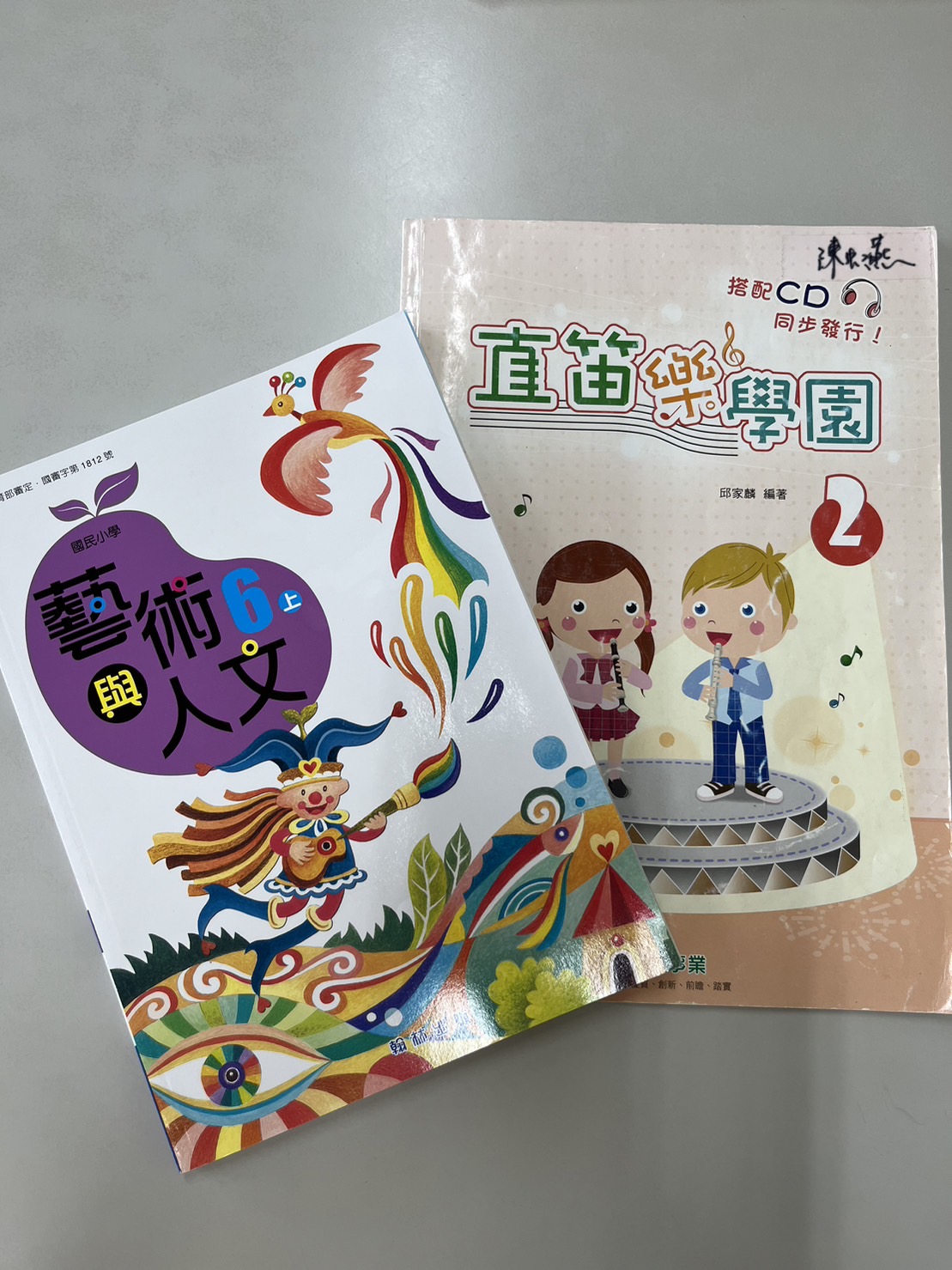 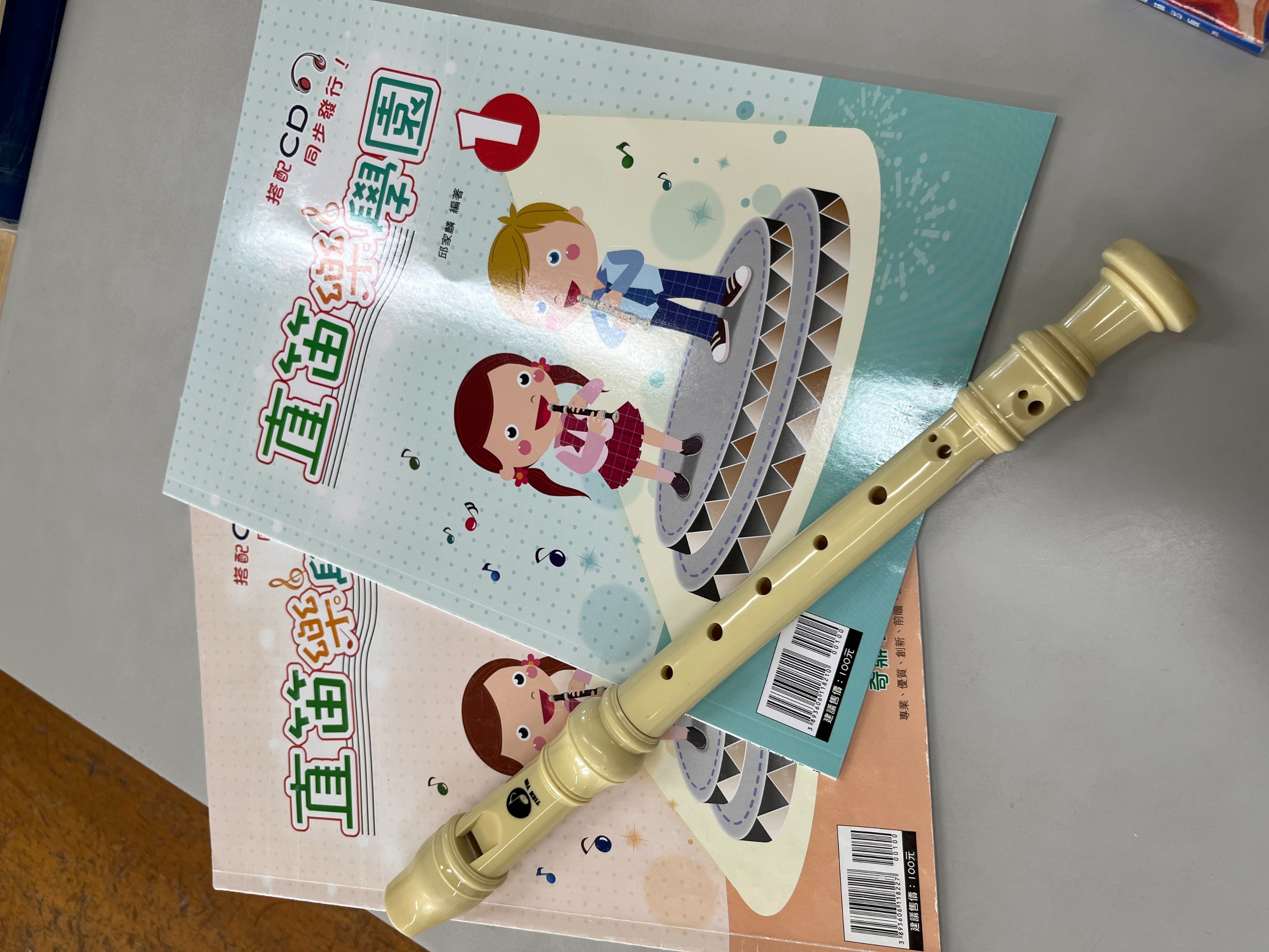 六年級上課方式:
著重於統整及發表
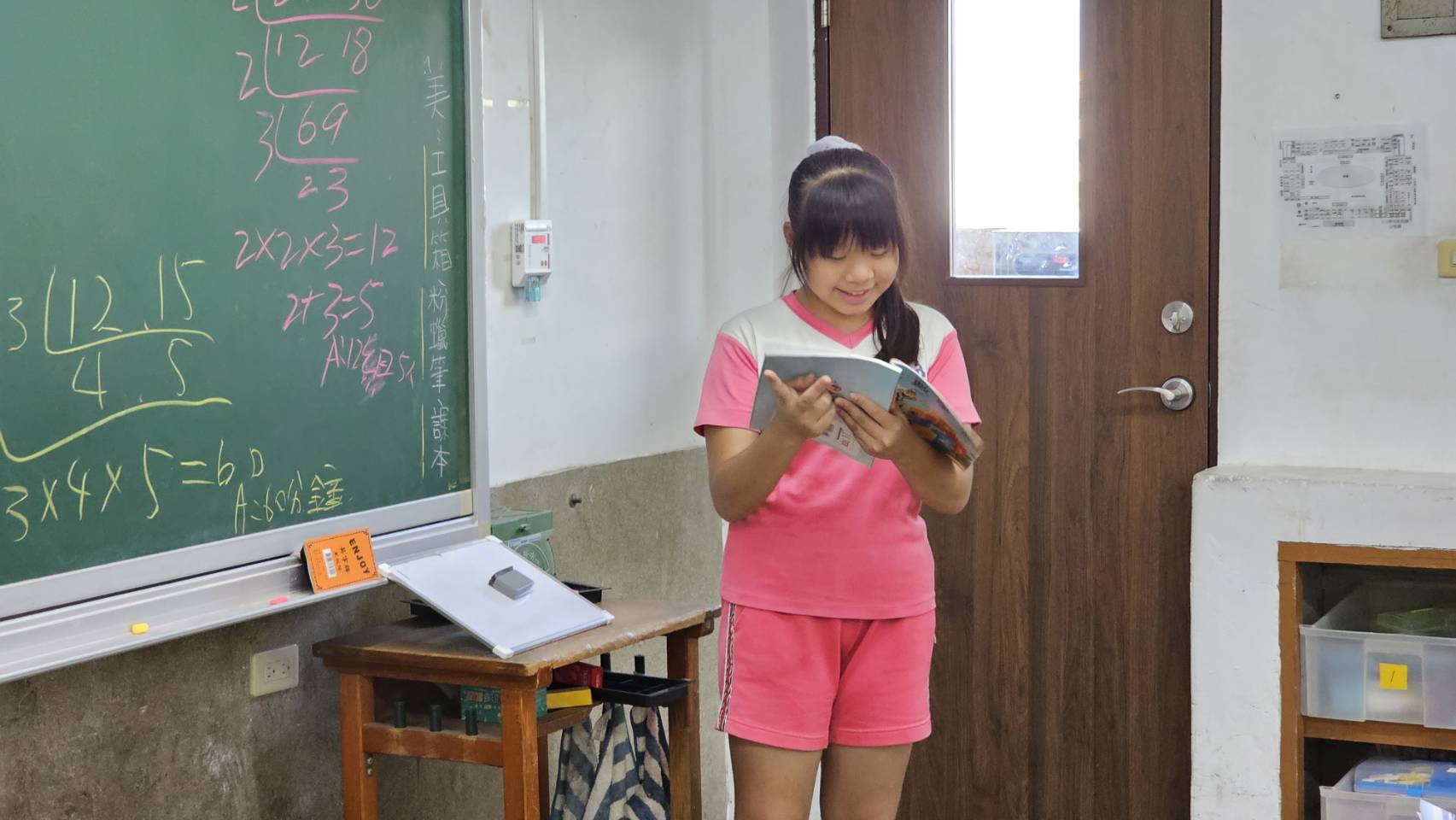 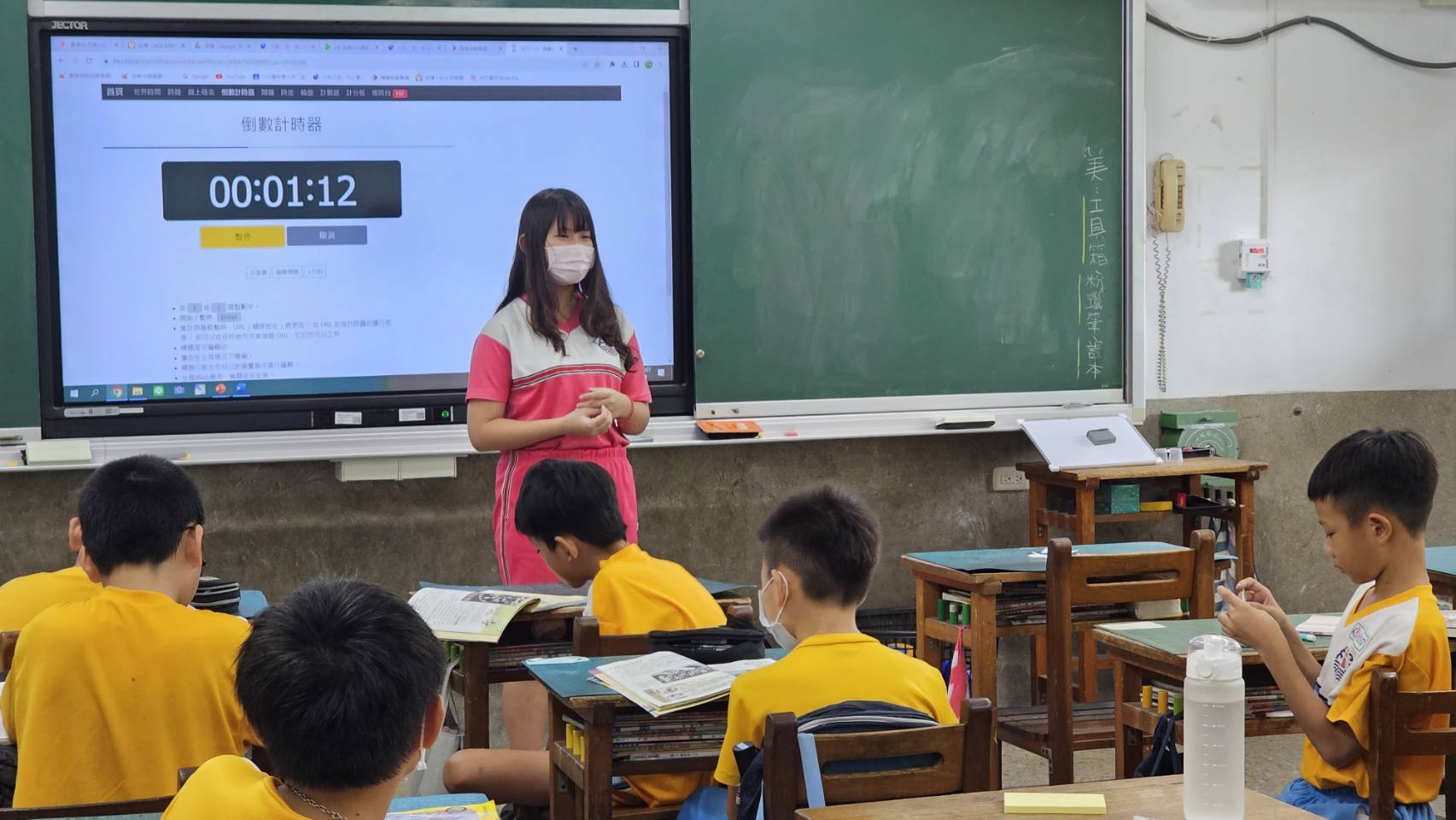 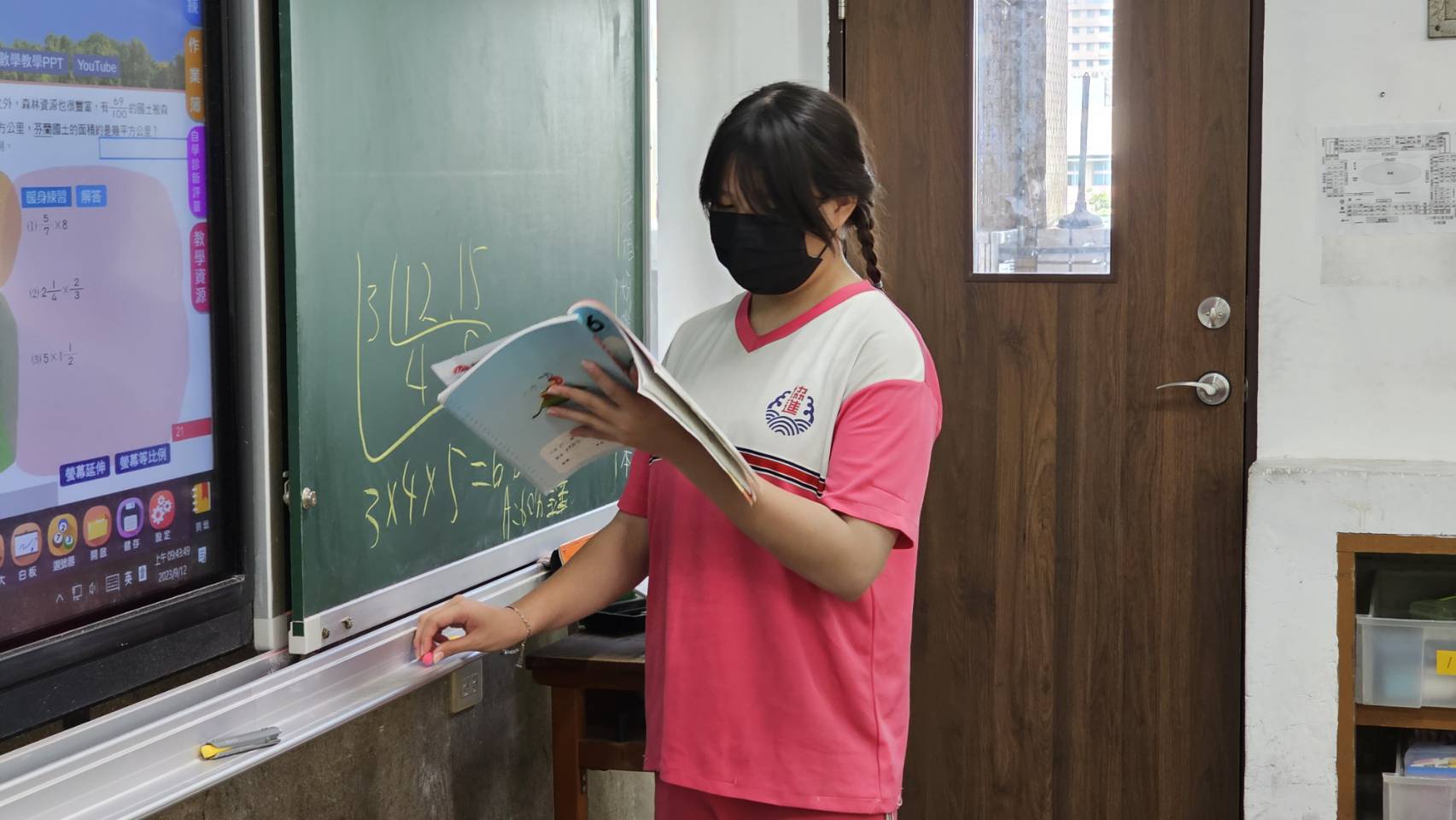 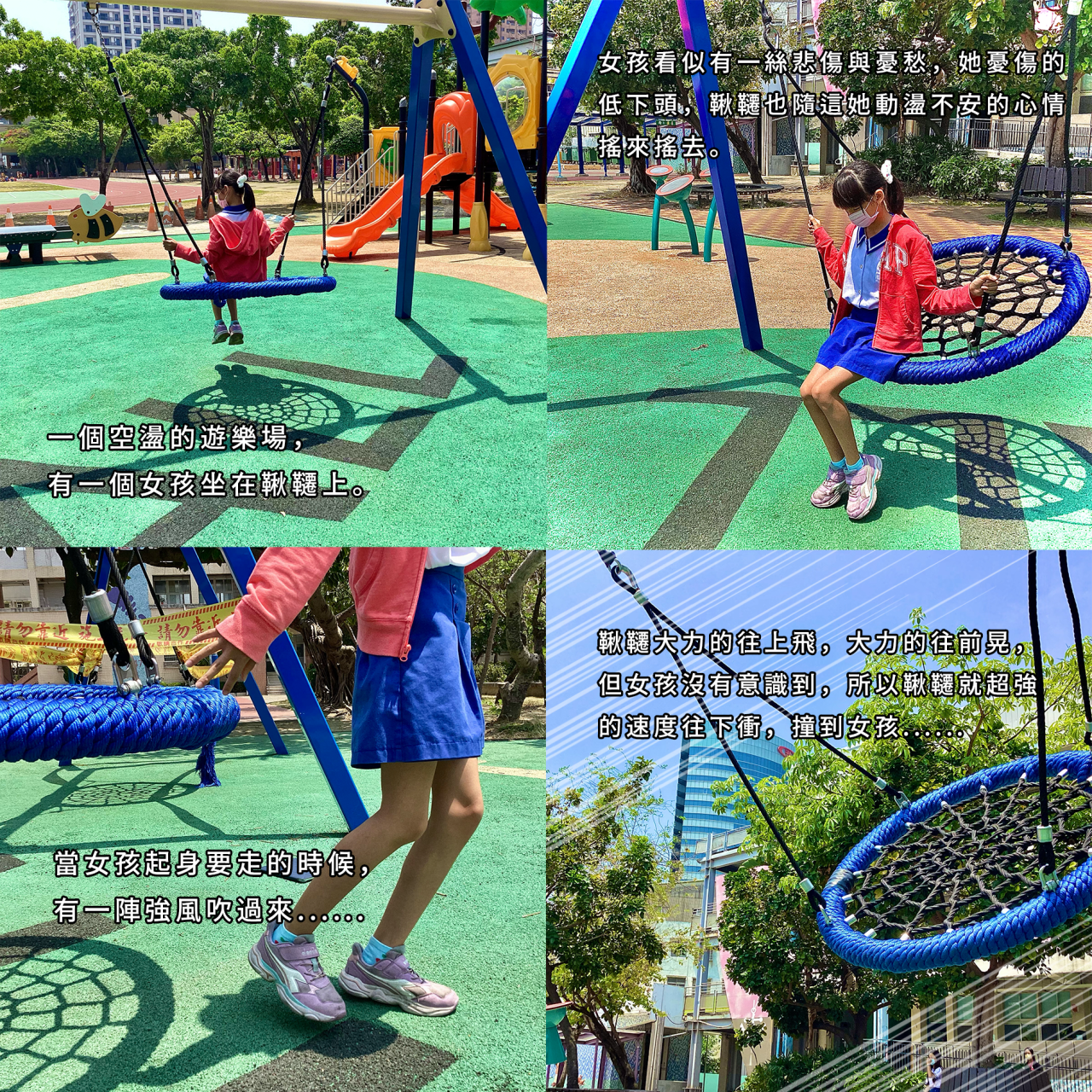 科技融入教學/多媒體課程:
每兩週借用一次平板作為上課輔助用具。
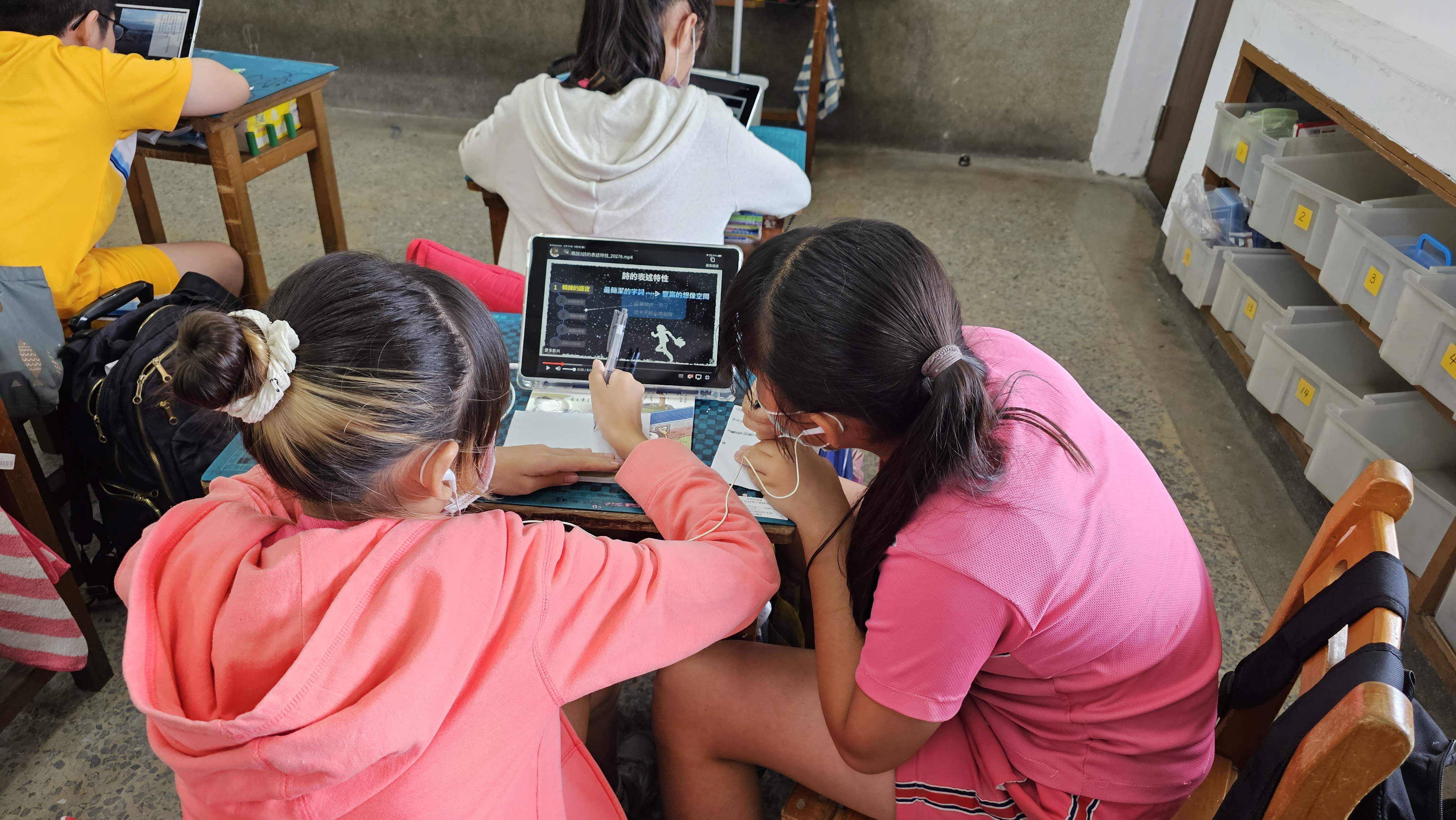 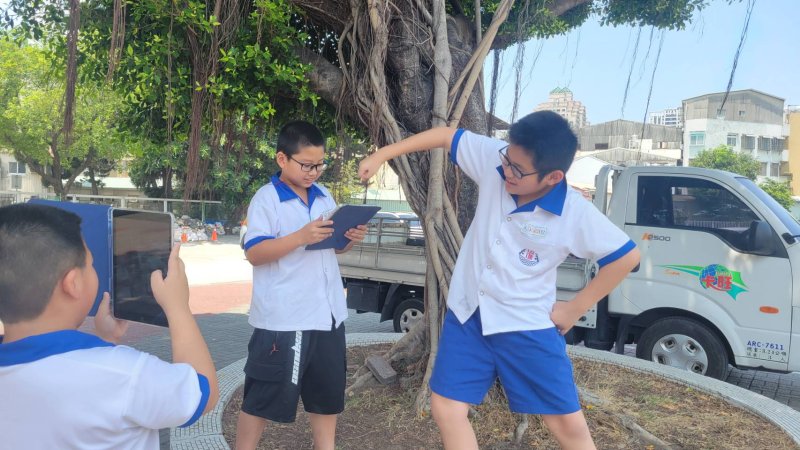 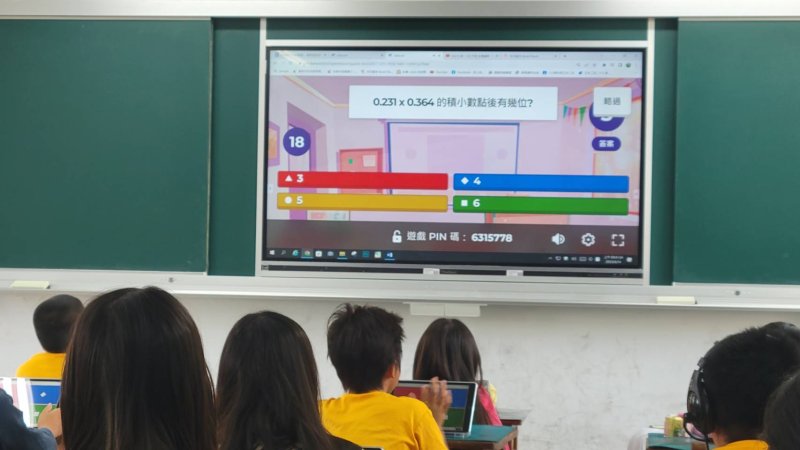 運動日成效:
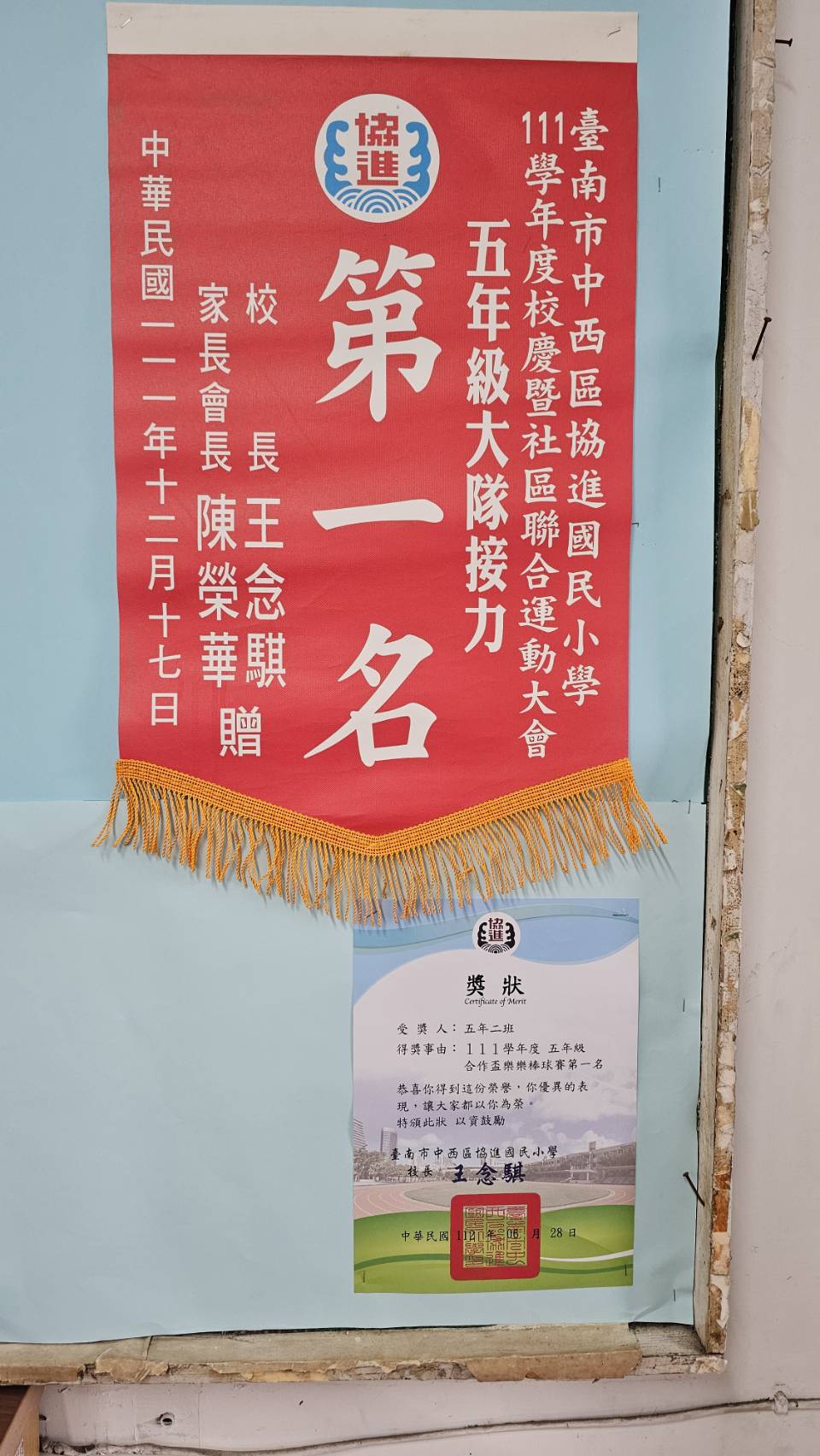 培養運動習慣及搭配健康飲食，體能有明顯進步。
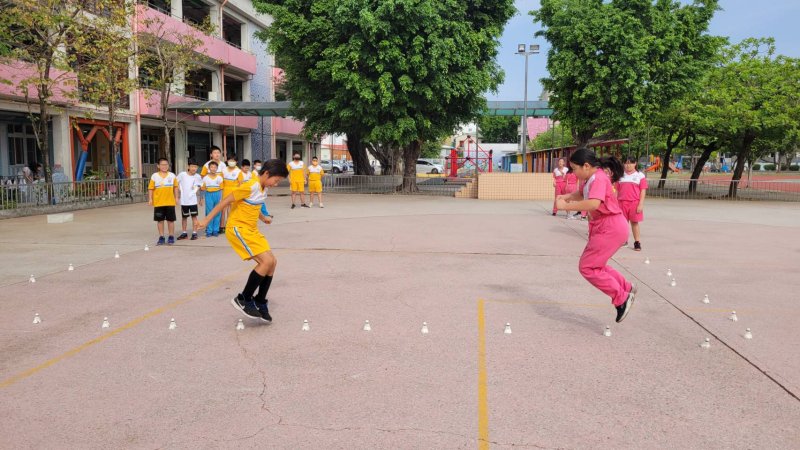 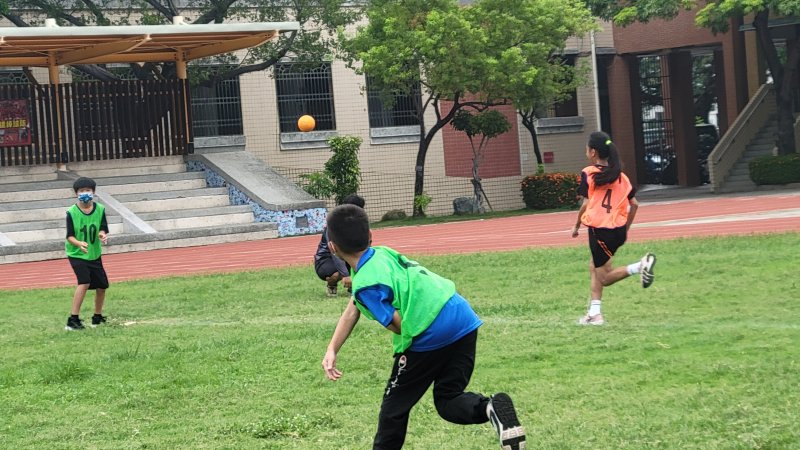 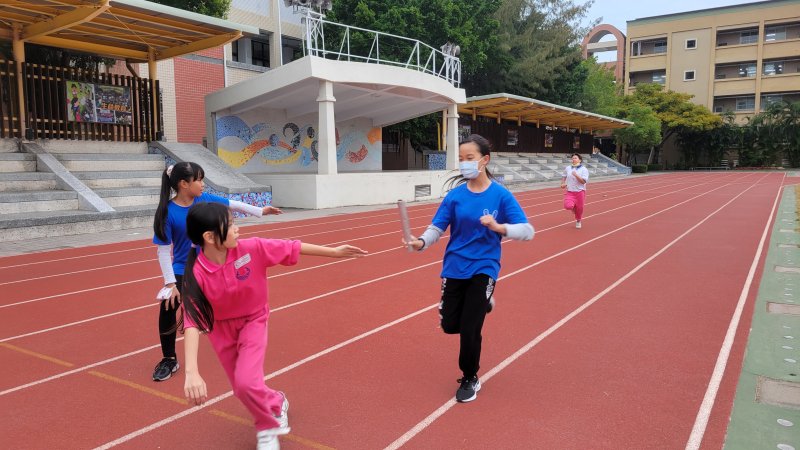 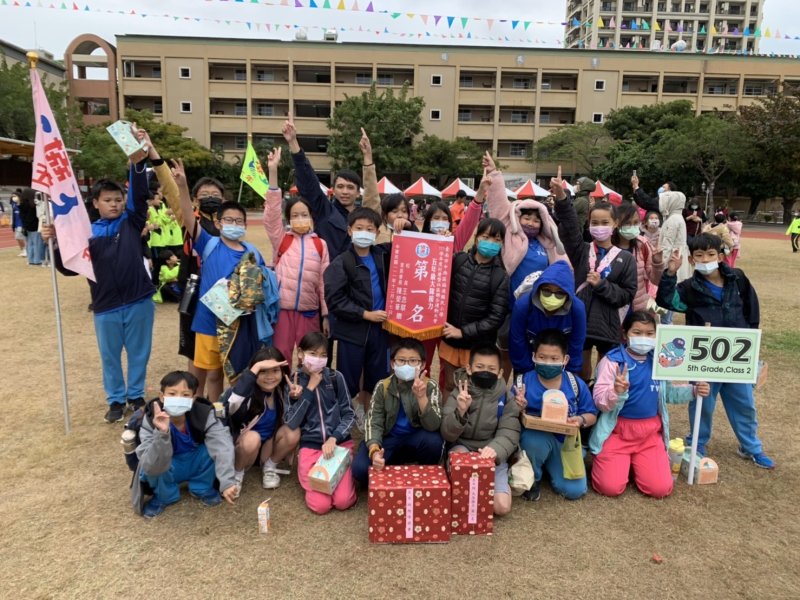 六年級畢業注意事項:
畢業紀念冊拍攝:六上
畢業旅行:12/20~22
 (暫定行程:三天兩夜 台東         屏東        義大)
畢業考時間:6/3、6/4
畢業典禮:6/18
六年級畢業注意事項:
畢業成績計算:
 各年級占比例:一~二年級各10﹪ 
 三~四年級各15﹪ 
 五~六年級各25﹪，合計100﹪。
班費紀錄:
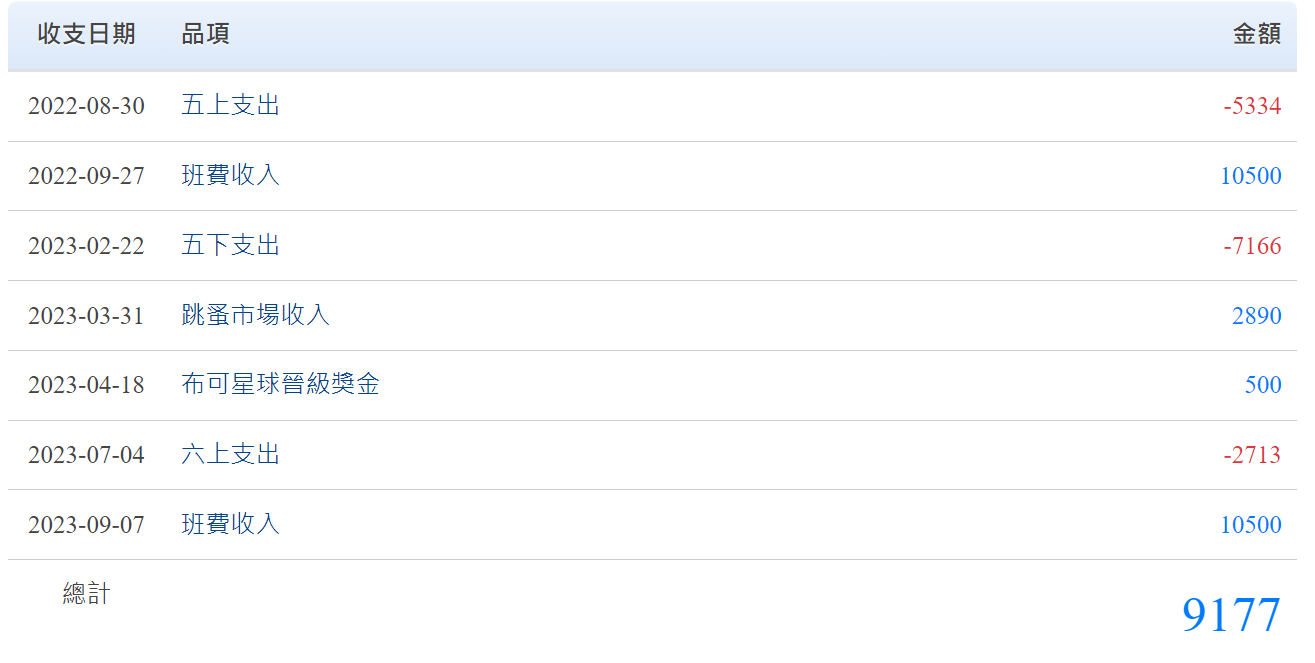 登革熱防治辦法:
登革熱為第二類法定傳染病，均須於24 小時內通報。 因此，衛生局（所）時應提醒轄區醫療機構及醫師，發現疑似病例時，應於24 小時內通報當地衛生主管機關
聯絡資訊:
學校分機:
06-2223369轉602
手機:
0938522720